CS 153: Concepts of Compiler DesignOctober 2 Class Meeting
Department of Computer ScienceSan Jose State UniversityFall 2023Instructor: Ron Mak
www.cs.sjsu.edu/~mak
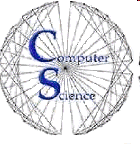 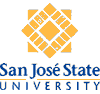 1
Pcl6 Main
Pcl6.java
...

// Create a parser which parses the token stream.
Pcl6Parser parser = new Pcl6Parser(tokens);

// Pass 1: Check syntax and create the parse tree.
System.out.printf("\nPASS 1 Syntax: ");
parser.removeErrorListeners();
parser.addErrorListener(syntaxErrorHandler);
ParseTree tree = parser.program();
int errorCount = syntaxErrorHandler.getCount();
if (errorCount > 0) 
{
    System.out.printf("\nThere were %d syntax errors.\n", errorCount);
    System.out.println("Object file not created or modified.");
    return;
}
else
{
    System.out.println("There were no syntax errors.");
}

...
2
Pcl6 Main, cont’d
Pcl6.java
...
// Pass 2: Semantic operations.
System.out.printf("\nPASS 2 Semantics:\n");
Semantics pass2 = new Semantics(mode);
pass2.visit(tree);

errorCount = pass2.getErrorCount();
if (errorCount > 0)
{
    System.out.printf("\nThere were %d semantic errors.\n", errorCount);
    System.out.println("Object file not created or modified.");
    return;
}

...
3
Pcl6 Main, cont’d
Pcl6.java
...
// Pass 3: Translation.
switch (mode)
{
    case CONVERTER:
    {
        break;
    }
        
    case EXECUTOR:
    {
        break;
    }
    
    case COMPILER:
    {
        break;
    }
}

...
To be completed!
4
New Fields for Parse Tree Nodes
We want the Pass 2 visit of the parse tree to leave useful information in the tree nodes for use by Pass 3 when the latter pass revisits the parse tree with a different set of visit methods.
Nodes for identifiers: Add an entry field to point to the symbol table entry of the identifier.
Nodes where datatype matters: Add a type field to point to a type specification structure.
Nodes for constants: Add a value field to hold the constant value.
5
New Fields for Parse Tree Nodes, cont’d
Add a locals specification to a grammar rule to tell ANTLR to add our new fields to the corresponding context (node) object.
Examples:




Then in our visit method, we can access those fields.
constantIdentifier  locals [ Typespec type = null, SymtabEntry entry = null ]
    : IDENTIFIER ;
constant            locals [ Typespec type = null, Object value = null ]  
    : sign? ( IDENTIFIER | unsignedNumber )
    | characterConstant
    | stringConstant
    ;
Pcl6.g4
6
New Fields for Parse Tree Nodes, cont’d
The idea is for Pass 2 to put what it discovers during its semantic operations into the parse tree in order to make Pass 3 easier.
When Pass 2 looks up a variable in the symbol table, it can put a reference to the symbol table entry in the VariableContext tree node.
As part of its type checking, Pass 2 can add datatype information to the tree nodes.

Pass 3 will not have to worry about symbol table lookups or type compatibility.
7
New Fields for Parse Tree Nodes, cont’d
public Object visitConstant(Pcl6Parser.ConstantContext ctx) 
{
    if (ctx.IDENTIFIER() != null)
    {
        String constantName = ctx.IDENTIFIER().getText().toLowerCase();
        SymtabEntry constantId = symtabStack.lookup(constantName);
        
        if (constantId != null)
        {
            Kind kind = constantId.getKind();
            if ((kind != CONSTANT) && (kind != ENUMERATION_CONSTANT))
            {
                error.flag(INVALID_CONSTANT, ctx);
            }
            
            ctx.type  = constantId.getType();
            ctx.value = constantId.getValue();
            
            constantId.appendLineNumber(ctx.getStart().getLine());
        }
    ...
}
During the pass 2 visit of this node
for a constant identifier, copy the 
datatype and value from the 
symbol table entry to the node.
Semantics.java
8
New Fields for Parse Tree Nodes, cont’d
Semantics.java
public Object visitVariableIdentifier(
                                Pcl6Parser.VariableIdentifierContext ctx) 
{
    String variableName = ctx.IDENTIFIER().getText().toLowerCase();
    SymtabEntry variableId = symtabStack.lookup(variableName);
    
    if (variableId != null)
    {
        int lineNumber = ctx.getStart().getLine();
        ctx.type = variableId.getType();
        ctx.entry = variableId;
        variableId.appendLineNumber(lineNumber);
        
        ...
    }
    else
    {
        error.flag(UNDECLARED_IDENTIFIER, ctx);
        ctx.type = Predefined.integerType;
    }

    return null;
}
During the pass 2 visit of this node
for a variable identifier, copy the
reference to the symbol table entry
and the datatype to the node.
9
Class TypeChecker
Static boolean methods for type checking:
isInteger()
areBothInteger()
areBothString()
isReal()
isIntegerOrReal()
isAtLeastOneReal()
isBoolean()
areBothBoolean()
isChar()
isString()
areAssignmentCompatible()
areComparisonCompatible()
intermediate.type.TypeChecker
10
Type Checking Expressions
Pass 2 must perform type checking of every expression as part of its semantic actions.

It must also type-check the expressions in IF, REPEAT, and WHILE statements to make sure the expressions are Boolean.

Add type checking to the appropriate Pass 2 visit methods.

Flag type errors similarly to syntax errors.
11
Pass 2 Type Checking
Semantics.java
public Object visitAssignmentStatement(
                                Pcl6Parser.AssignmentStatementContext ctx) 
{
    Pcl6Parser.LhsContext lhsCtx = ctx.lhs();
    Pcl6Parser.RhsContext rhsCtx = ctx.rhs();
    
    visitChildren(ctx);
    
    Typespec lhsType = lhsCtx.type;
    Typespec rhsType = rhsCtx.expression().type;
    
    if (!TypeChecker.areAssignmentCompatible(lhsType, rhsType))
    {
        error.flag(INCOMPATIBLE_ASSIGNMENT, rhsCtx);
    }
    
    return null;
}
12
Pass 2 Type Checking, cont’d
Semantics.java
public Object visitIfStatement(Pcl6Parser.IfStatementContext ctx) 
{
    Pcl6Parser.ExpressionContext     exprCtx  = ctx.expression();
    Pcl6Parser.TrueStatementContext  trueCtx  = ctx.trueStatement();
    Pcl6Parser.FalseStatementContext falseCtx = ctx.falseStatement();
    
    visit(exprCtx);
    Typespec exprType = exprCtx.type;
    
    if (!TypeChecker.isBoolean(exprType))
    {
        error.flag(TYPE_MUST_BE_BOOLEAN, exprCtx);
    }
    
    visit(trueCtx);
    if (falseCtx != null) visit(falseCtx);
    
    return null;
}
13
Pass 2 Type Checking, cont’d
public Object visitSimpleExpression(Pcl6Parser.SimpleExpressionContext ctx) 
{
    ...
        else if (op.equals("+"))
        {
            // Both operands integer ==> integer result
            if (TypeChecker.areBothInteger(termType1, termType2)) 
            {
                termType2 = Predefined.integerType;
            }

            // Both real operands ==> real result 
            // One real and one integer operand ==> real result
            else if (TypeChecker.isAtLeastOneReal(termType1, termType2)) 
            {
                termType2 = Predefined.realType;
            }
            
            // Both operands string ==> string result
            else if (TypeChecker.areBothString(termType1, termType2))
            {
                if (hasSign) error.flag(INVALID_SIGN, signCtx);                    
                termType2 = Predefined.stringType;
            }
    ...
}
Semantics.java
14
Pascal.g4
New additions to our grammar:
Variables with array subscripts and record fields.
Definitions of procedures and functions.
Calls to procedures and functions.

New semantic checks:
Subscripts and fields match the corresponding array and record type definitions.
Call arguments and procedure and function parameters match in number and datatype.
An argument to a VAR (reference) parameter can only be a variable.
15
Pass 3 Operations
Pass 3 of our multipass compiler consists ofsemantic actions:

interpreter: Execute the source program.

converter: Convert the source program from one high-level programming language to another.
Example: Pascal  Java or C++

compiler: Generate low-level object code.
assembly language or machine code

Each requires a different set of visit methods!
16
Pascal Main
Pascal.java
...
// Pass 3: Translation.
switch (mode)
{
    case EXECUTOR:
    {
        // Pass 3: Execute the Pascal program.
        System.out.printf("\nPASS 3 Execution:\n\n");
        SymtabEntry programId = pass2.getProgramId();
        Executor pass3 = new Executor(programId);
        pass3.visit(tree);
        break;
    }
    
    case CONVERTER:
    {
        // Pass 3: Convert from Pascal to Java.
        break;
    }
        
    case COMPILER:
    {
        // Pass 3: Compile the Pascal program to Jasmin.
        break;
    }
}
...
Later!
Later!
17
Runtime Memory Management
The interpreter must manage the memory that the source program uses during run time.

Up until now, we’ve used the hack of storing values computed during run time into the symbol table.

Why is this a bad idea?

This will fail miserably if the source program has recursive procedure and function calls.
18
Symbol Table Stack vs. Runtime Stack
The frontend parser builds symbol tables and manages the symbol table stack as it parses the source program.
The parser pushes and pops symbol tables as it enters and exits nested scopes.

The backend executor manages the runtime stack as it executes the source program.
The executor pushes and pops stack frames as it calls and returns from procedures and functions.
These are similar concepts,
so don’t confuse them!
19
Runtime Stack Frame
A stack frame maintains runtime information about the currently executing routine:

a procedure
a function
the main program itself
20
Runtime Stack Frames, cont’d
A stack frame contains the routine’s local memory.
current runtime values of local variables
current runtime values of formal parameters

This local memory is a memory map.

Key: The name of the local variable or formal parameter.
Value: The current runtime value of the variable or parameter.
Local memory is a hash table!
21
Runtime Stack Frames, cont’d
PROGRAM main1;

PROCEDURE proc2a;
    
  PROCEDURE proc3;
      BEGIN
        ...
      END;

  BEGIN {proc2a}
    proc3;
  END;
    
PROCEDURE proc2b;
  BEGIN
    proc2a;
  END;

BEGIN {main1}
  proc2b;
END.
In this example, the names
of the routines
indicate their
nesting levels.
SF: proc3
Call a routine:
Push its stack frameonto the runtime stack.

Return from a
routine: Pop off its
stack frame.
SF: proc2a
SF: proc2b
SF: main1
RUNTIME STACK
main1  proc2b  proc2a  proc3
22
PROGRAM main1;
VAR j : integer;

PROCEDURE proc2b;
  VAR j : integer;

  BEGIN
    j := 14;
  END;

BEGIN {main1}
  j := 55;
  proc2b;
END.
Runtime Access to Local Variables
Accessing local values
is simple, because the
currently executing
routine’s stack frame is on top of the 
runtime stack.
SF: proc2b
14
j
SF: main1
55
j
main1  proc2b
RUNTIME STACK
23
SF: proc3
SF: proc2a
SF: proc2b
m
SF: main1
m
j
j
i
j
Runtime Access to Nonlocal Variables
PROGRAM main1;
VAR i, j : integer;

PROCEDURE proc2a;
  VAR m : integer;
    
  PROCEDURE proc3;
      VAR j : integer
      BEGIN
        j := i + m;
      END;

  BEGIN {proc2a}
    i := 11;
    m := j;
    proc3;
  END;
    
PROCEDURE proc2b;
  VAR j, m : integer;
  BEGIN
    j := 14;
    m := 5;
    proc2a;
  END;

BEGIN {main1}
  i := 33;
  j := 55;
  proc2b;
END.
Each parse tree node for a variable contains a pointer to the variable’s symbol table entry.
Each symbol table entry has the variable’s nesting level n.

To access the value of a variable at nesting level n, the value must come from the topmost stack frame at level n.
Search the runtime stack from top to bottom for the topmost stack frame at level n.
66
55
14
5
33
55
11
RUNTIME STACK
main1  proc2b  proc2a  proc3
24
The Runtime Display
A vector called the runtime display makes it quicker to access nonlocal values.

This has nothing to do with video displays!
25
The Runtime Display, cont’d
Element n of the display always points to thetopmost stack frame at scope nesting level n on the runtime stack.

The display must be updated as stack frames are pushed onto and popped off the runtime stack.
26
The Runtime Display, cont’d
Whenever a new stack frame at level n is pushed onto the stack, it links to the previous topmost stack frame at level n.

This link helps to restore the runtime stack as stack frames are popped off when returning from procedures and functions.
27
SF: proc3
SF: proc2a
SF: proc2b
m
SF: main1
m
j
j
i
j
Runtime Access to Nonlocal Variables
PROGRAM main1;
VAR i, j : integer;

PROCEDURE proc2a;
  VAR m : integer;
    
  PROCEDURE proc3;
      VAR j : integer
      BEGIN
        j := i + m;
      END;

  BEGIN {proc2a}
    i := 11;
    m := j;
    proc3;
  END;
    
PROCEDURE proc2b;
  VAR j, m : integer;
  BEGIN
    j := 14;
    m := 5;
    proc2a;
  END;

BEGIN {main1}
  i := 33;
  j := 55;
  proc2b;
END.
3
2
1
RUNTIME
DISPLAY
The runtime display
allows faster access
to nonlocal values.
RUNTIME STACK
main1  proc2b  proc2a  proc3
28
Recursive Calls
PROGRAM main1

  FUNCTION func2

    FUNCTION func3



  PROCEDURE proc2

    PROCEDURE proc3
SF: proc2
SF: func3
SF: func2
SF: proc3
SF: proc3
3
2
SF: proc2
1
RUNTIME
DISPLAY
SF: main1
RUNTIME STACK
 proc2
 proc3
 proc3
main1
 func2
 func3
 proc2
29
Allocating a Stack Frame
The stack frame for a routine (procedure, function, or the main program) needs one or more data cells to store the runtime value of each of the routine’s local variables and formal parameters.
TYPE arr = ARRAY[1..3] OF integer;
...
PROCEDURE proc(i, j : integer; 
               VAR x, y : real;
               VAR a : arr;
               b : arr);
VAR
    k : integer;
    z : real;
SF: proc
i
x
k
j
y
z
a
b
Why only one cell for
array parameter a?
30
Allocating a Stack Frame, cont’d
TYPE arr = ARRAY[1..3] OF integer;
...
PROCEDURE proc(i, j : integer; 
               VAR x, y : real;
               VAR a : arr;
               b : arr);
VAR
    k : integer;
    z : real;
SF: proc
i
x
k
j
y
z
a
b
Obtain the names and types of the local variables and formal parameters from the routine’s symbol table.
31
Allocating a Stack Frame, cont’d
TYPE arr = ARRAY[1..3] OF integer;
...
PROCEDURE proc(i, j : integer; 
               VAR x, y : real;
               VAR a : arr;
               b : arr);
VAR
    k : integer;
    z : real;
SF: proc
i
x
k
j
y
z
a
b
Whenever we call a procedure or function:

Create a stack frame.
Push the stack frame onto the runtime stack.
Allocate the memory map of data cells based on the symbol table.
No more storing
runtime values
in the symbol table!
32
index
epsilon
10
-3.1
count
delta
84
0.07
triplet
10
20
30
SF: main
Passing Parameters During a Call
PROGRAM main;
TYPE
  arr = ARRAY[1..3] OF integer;
VAR
  index, count : integer;
  epsilon, delta : real;
  triplet : arr;

PROCEDURE proc(i, j : integer; 
               VAR x, y : real;
               VAR a : arr;
               b : arr);
  ...
BEGIN {main}
  ...
  proc(index + 2, count, epsilon,
       delta, triplet, triplet);
END.
SF: proc
i
x
12
j
y
84
a
b
10
20
30
RUNTIME STACK
Value parameters: A copy of the value is passed.
VAR parameters: A reference to the actual parameter is passed.
33
Runtime Error Checking
Range error

Assign a value to a variable with a subrange type.
Verify the value is within range 
Not less than the minimum value and not greater than the maximum value.
Method StatementExecutor.check_range()

Division by zero error

Before executing a division operation, check that the divisor’s value is not zero.
34
Pascal Interpreter
Now we can execute entire Pascal programs!


Some missing Pascal features:
pointers and dynamically allocated data
procedure and functions as parameters
WITH statement
statement labels and the GOTO statement
PascalInterpreter
Demo
35